أوراق عمل وحدة




(يلتزم بقواعد الأمن والسلامة)
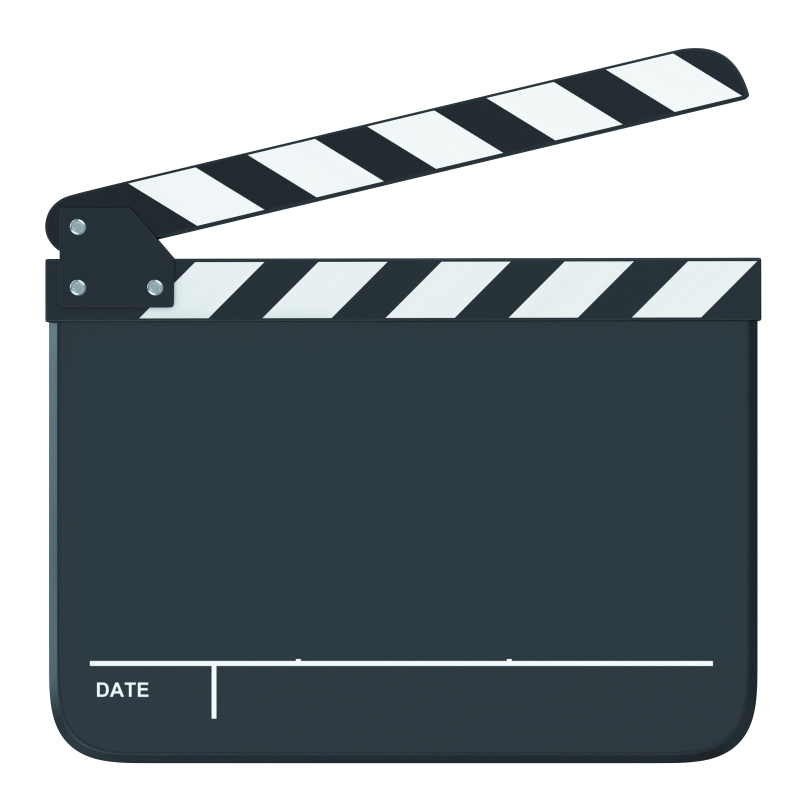 مشهد تمثيلي 
( يمثل الطالب بانه اصبع ييده مجروحه ليقوم طالب اخر باحضار حقيبة الاسعافات الاولية و تعقيم مكان الجرح والصق لاصق الجروح عليه بطريقة صحيحه وامنة)